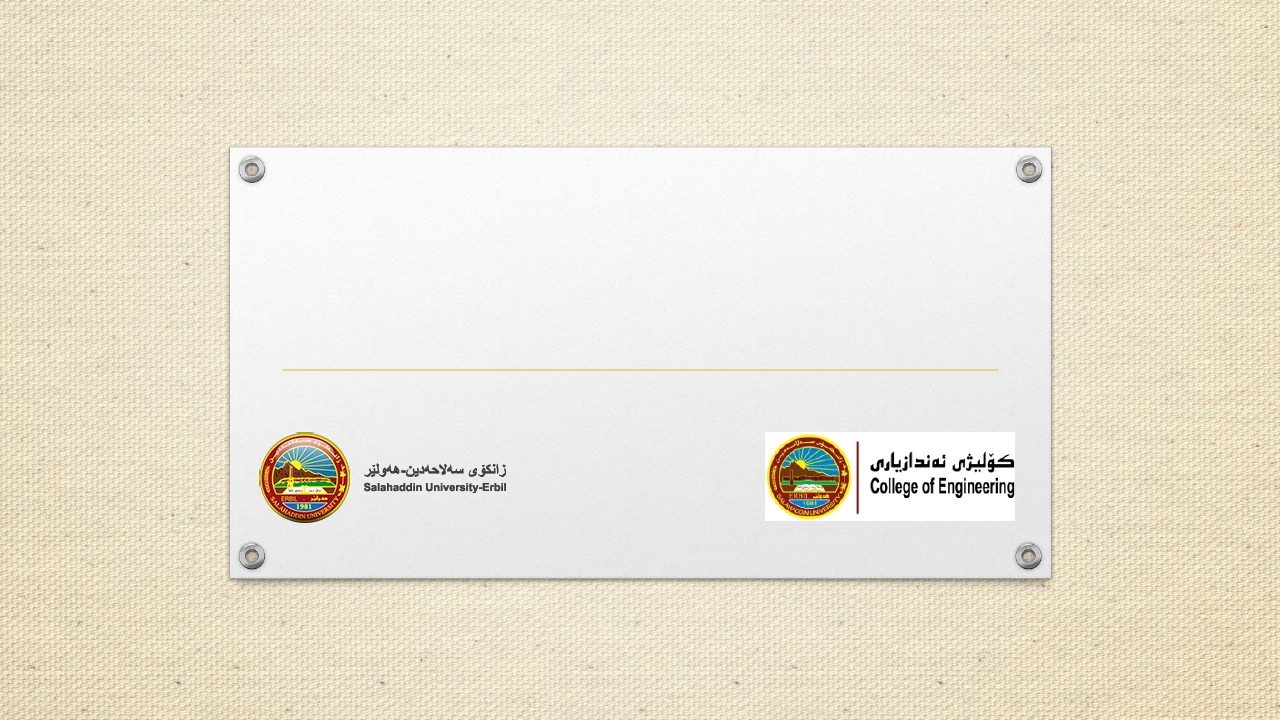 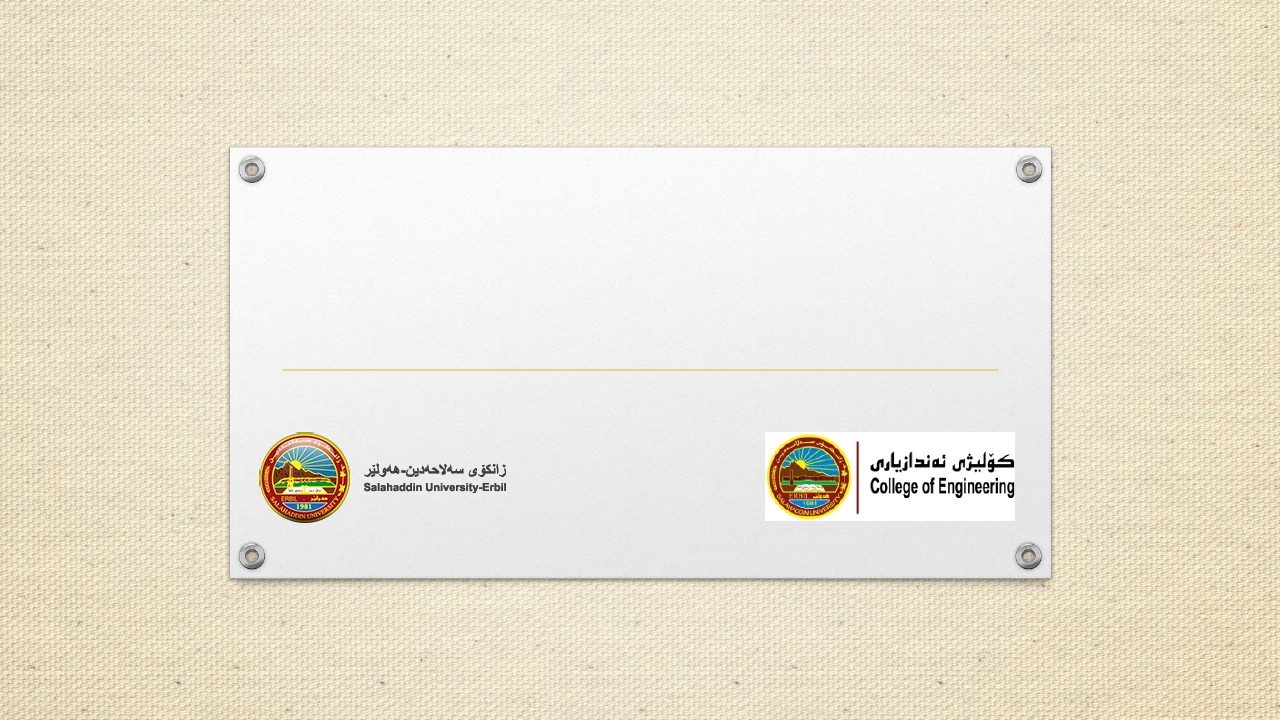 Architectural
	Presentation
1 st Year Staff
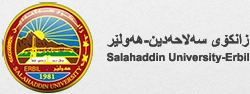 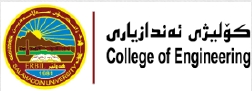 2022-2023
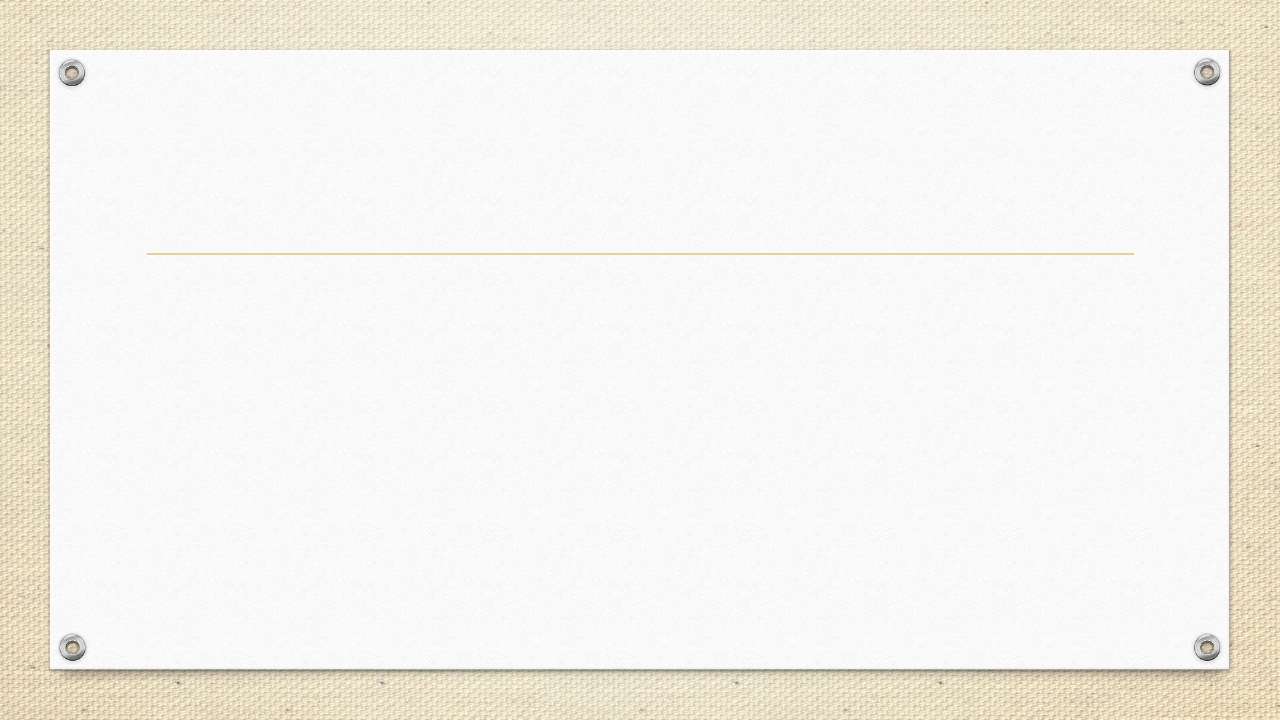 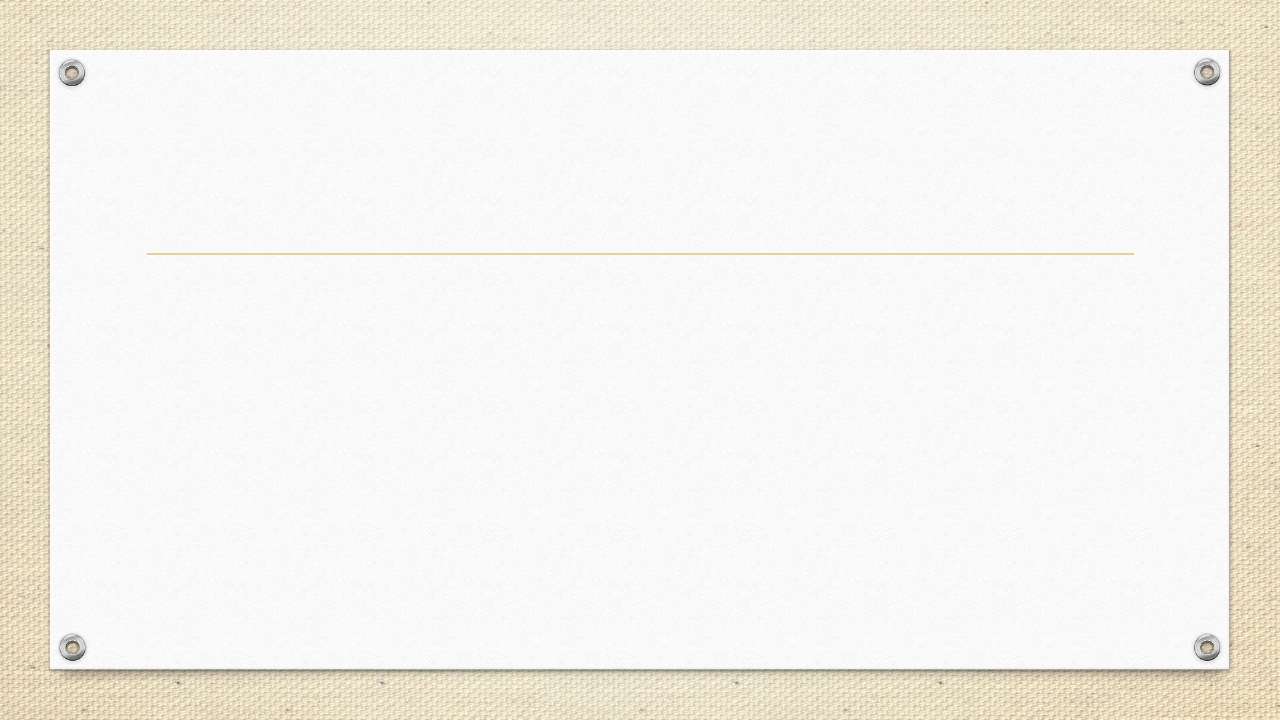 Contents:
•  1.Architectural Design Presentation Techniques
•  A. On Sheet Presentations
•  B. Model Presentations
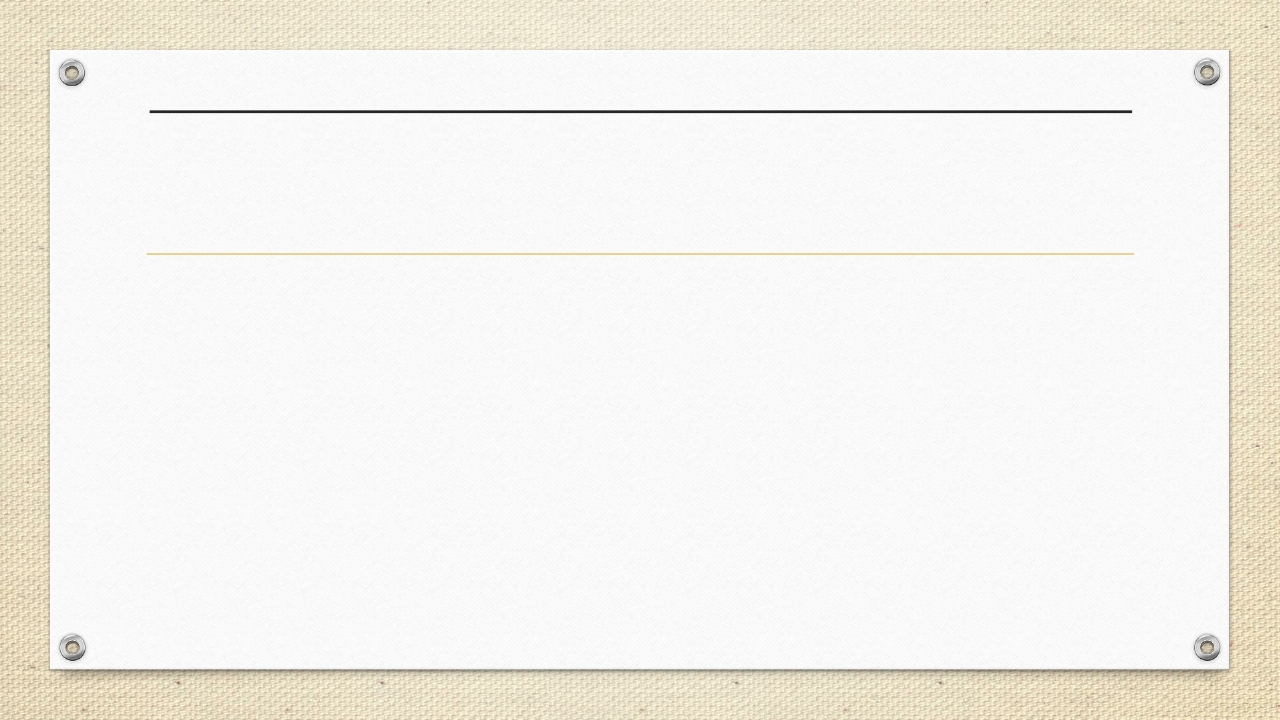 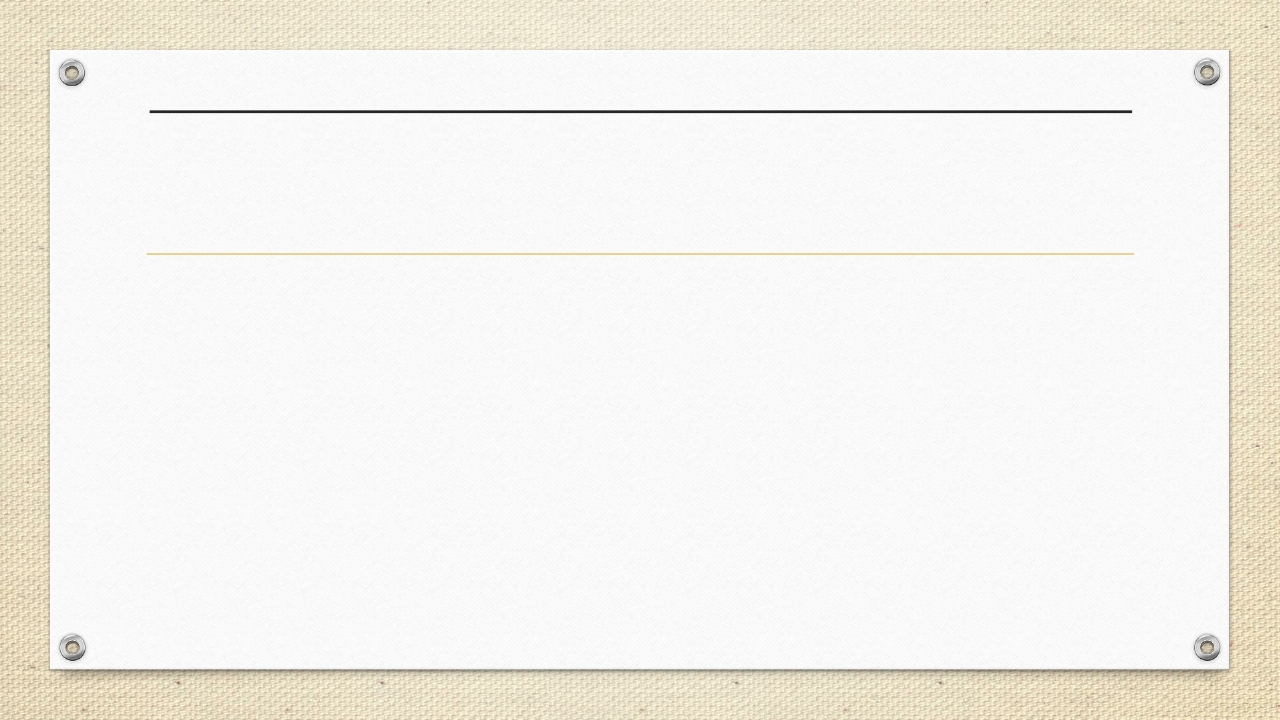 1.Architectural Design Presentation Techniques
1.) Use Excellent Hatching
•     The main difference from a schisse ideas (which is done fast) and design presentations is the hatching.
•     You can tell when somebody took the extra time to get excellent hatching going…
•     You can’t fake it and it doesn’t matter how good of a graphic artist you have, you need that extra 1 -2 hours of drawing time
for each A2 sheet of paper so you s
•     Focus on getting all the shadow accents right, on getting materials to look proper etc.
2.) Arrange Everything In A Composition
•     A design presentation needs to look like it’s been thoroughly thought out and planned
•     The way you can get this is by using several sketches to get the exact proportions right of each element before the final
draft.
•     You can even do a progression of several thumbnails until you land the composition idea which will work perfectly for your
design
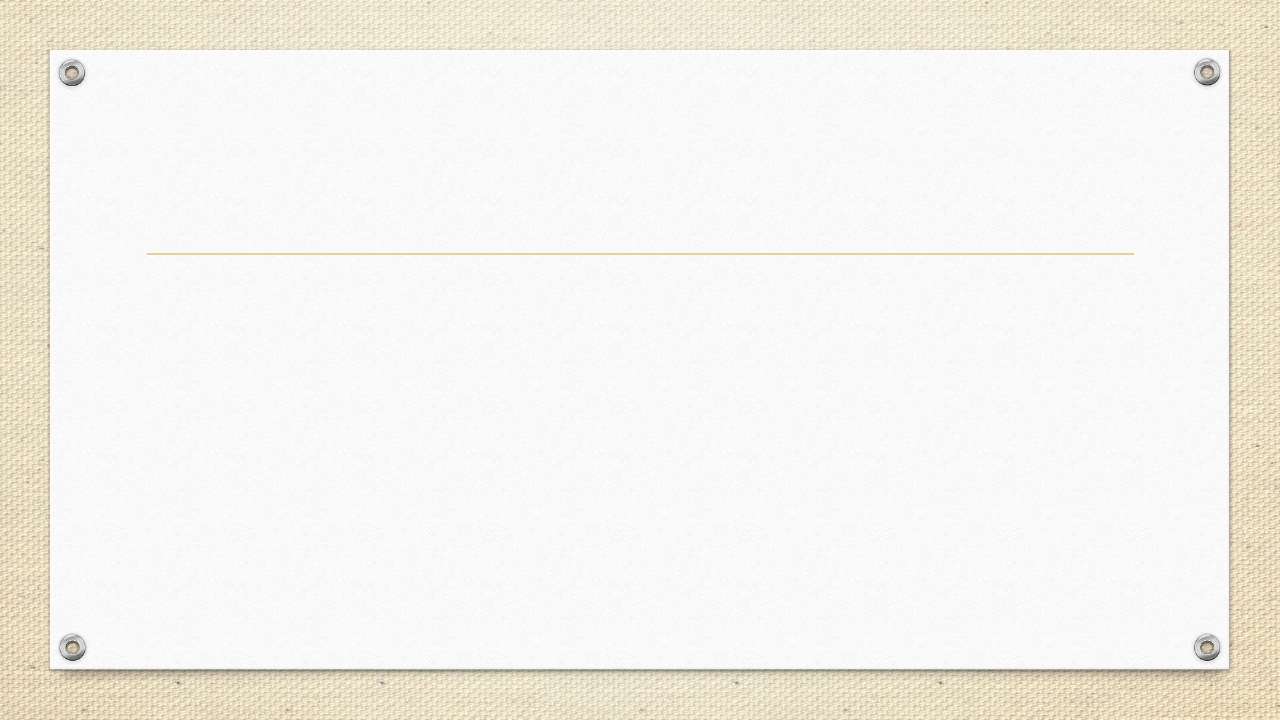 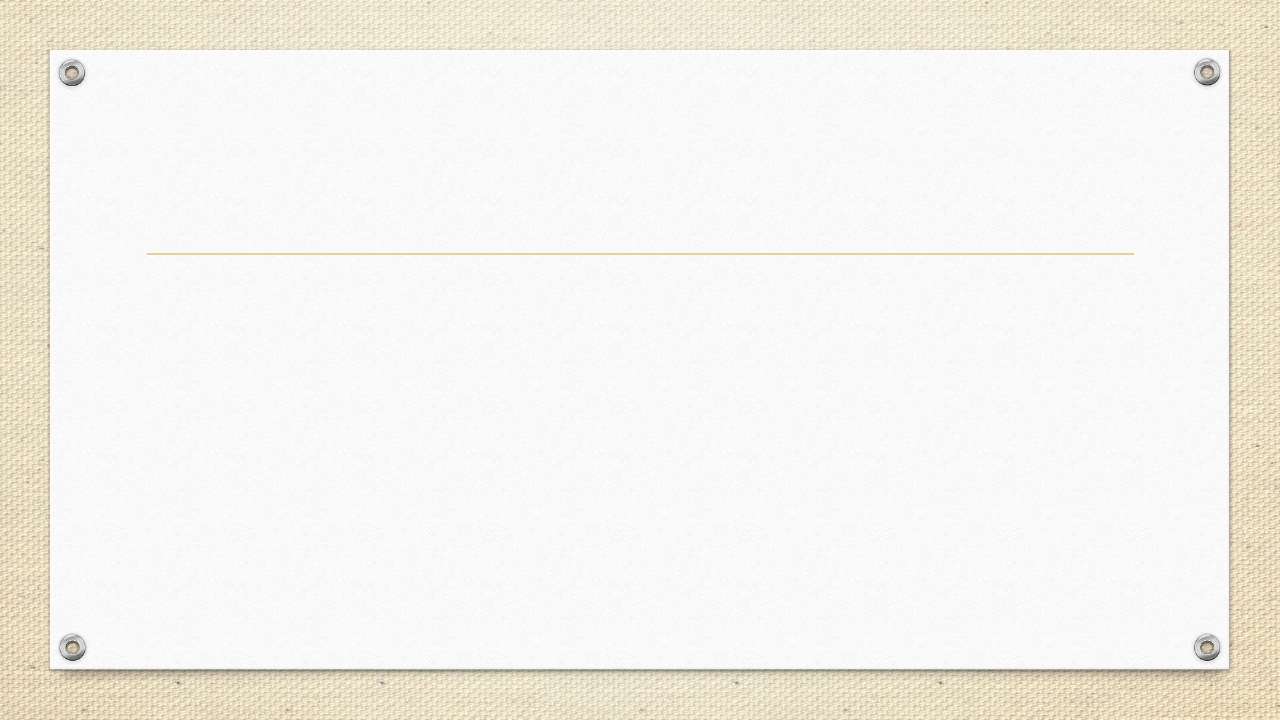 3.) Communicate Your Ideas Clearly
•    Contrast is good for getting all your pieces (facades, visuals, technical drawings) to pop out and thus be read
really clearly.
•    Contrast is essential for design sheets because it gives clarity, clarity in turn says that you are dependable, clear
and in your ideas and concepts.
•    And that alone will place you above the competition (most architectural graphics out there are boring, stale
and unoriginal)
4.) Exaggerate The Spatial Depth Of  Your Design Sheet
•    Making your design presentation sheet look like a collage of different images will give it an extra
tridimensional feel… this in turn adds a lot of credibility and dimension to the overall concept of your design.
•    In some cases (not that rare) if you design sheet is pinned up alongside other sheets it will stand out so much
that it literally makes other work look like a background for the main piece.